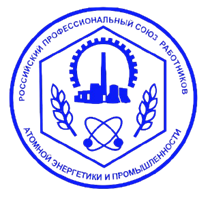 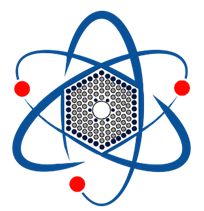 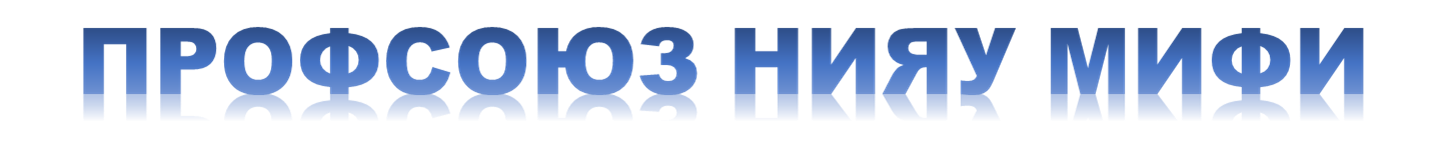 Почетное звание «Ветеран труда НИЯУ МИФИ» 
В соответствии с Положением о наградах почетное звание присваивается за добросовестный многолетний труд работникам университета, проработавшим в МИФИ не менее 20 лет для женщин и 25 лет для мужчин.
 Период обучения в МИФИ в трудовой стаж не входит.
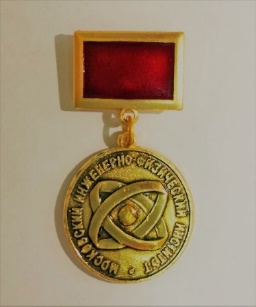 Звание «Ветеран труда» Российской Федерации
Получить звание могут граждане при наличии трудового стажа не менее 25 лет для мужчин и 20 лет для женщин и имеющие награды и поощрения в соответствии:
-  с  Федеральным законом от 12.01.1995 N 5-ФЗ (ред. от 16.02.2022) "О ветеранах";
-  Указом Президента Российской Федерации от 7 сентября 2010 года № 1099 «О мерах по совершенствованию государственной наградной системы Российской Федерации».